Sound – Part 2
Speed of Sound
In general, the speed of sound is:
Speed in solids>speed in liquids>speed in gases

Speed of sound in air: 
 v = 331 {(1+ T/273)}1/2  where T is in Celsius

Example: At a temperature of 100 degrees Celsius the speed of sound in air is 387 m/s.
Velocity of sound in airNot on test – just FYI
What affects speed?
The warmer the air, the faster the molecules are moving, the faster the sound travels. 
The more humid the air, the less dense it is, the faster the sound travels. (Lower mass = lower inertia = easier to move.)
Sound moves fastest in Hydrogen.
Recall…
Side by side:
Speed of Sound in a Solid:
Y  = Young’s Modulus B = Bulk Modulus
Both are “stretching forces”
Example 1:
The bulk modulus of elasticity of air is 1.41x105 N/m2 and its mass density is 1.29kg/m3.  Calculate the speed of sound waves in air.
Solution:  Using the formula  
v = (B / ρ )0.5,  we get:  v = [1.41x105 / 1.29] m/s  =  331 m/s.  (Speed of sound in air at STP)
Example 2:
The bulk modulus of elasticity of water is 2.1x109 N/m2 and its mass density is 1000 kg/m3.  Calculate the speed of sound waves in water.
Solution:  Using the formula  
v = (B / ρ )0.5,  we get:  v = [2.1x109 / 1000]0.5 m/s  =  1400 m/s.
General Wave Behaviors
Interference: When two waves occupy the same space at the same time. This can’t happen with physical objects, but since waves are energy being transported this can occur.
Reflection:  When a wave bounces off a boundary. The energy returns in the same direction from which it came. 
For Optics – 
Refraction: When a waves changes speed (and often direction) when it enters a new medium. 
Diffraction: The bending of a wave around a boundary. Also used mostly in optics.
Constructive and Destructive Interference:
When two or more waves are occupying the same space, one must use “superpostion” to determine the new effect. You add together algebraically the heights of the waves. 
Constructive is when the waves interfere and the displacements have the same orientation.
Destructive is when the waves interfere and have opposite orientation.
Snap shot from general wave behavior 4: 40
Fixed end reflection vs. Free End Reflection:
Dan Russell
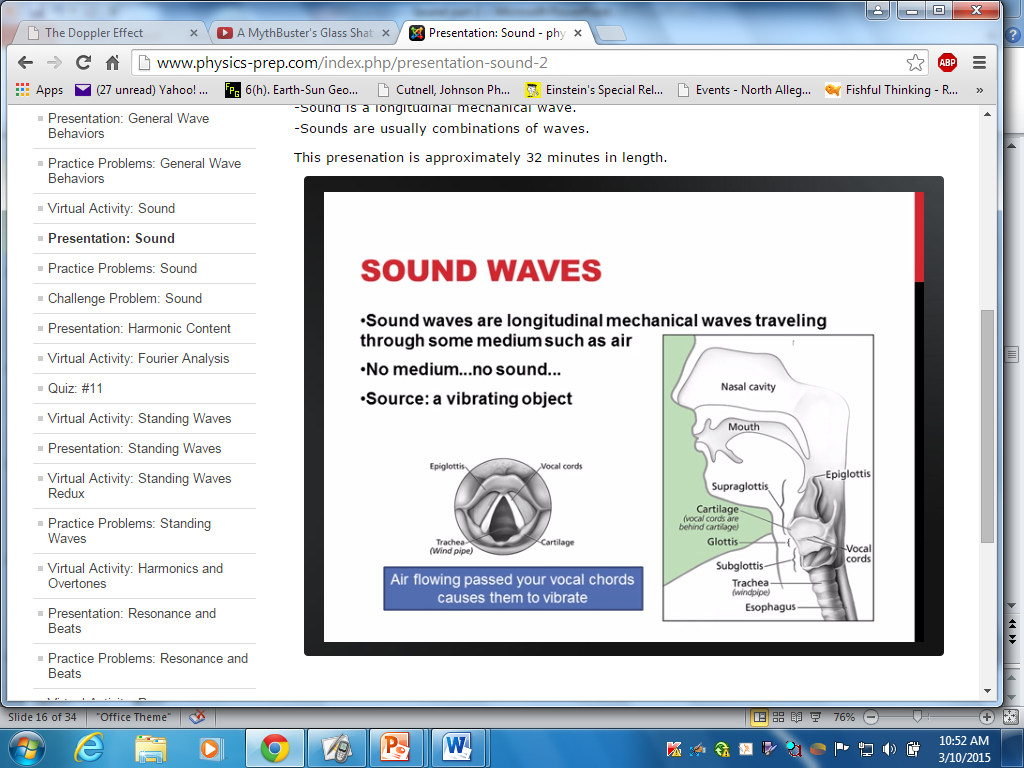 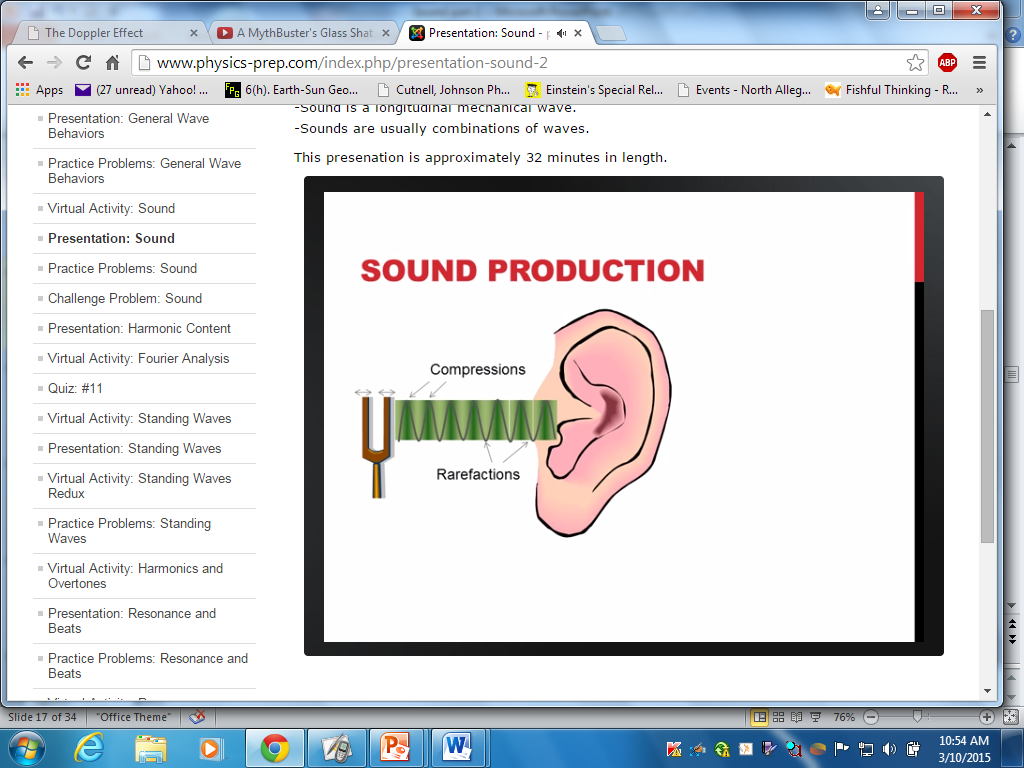 Snap shot 2:02 Sound
Human Audible Range
[Speaker Notes: Demo: Frequency Generator]
Three Ways Humans Can Physically Distinguish Sounds:
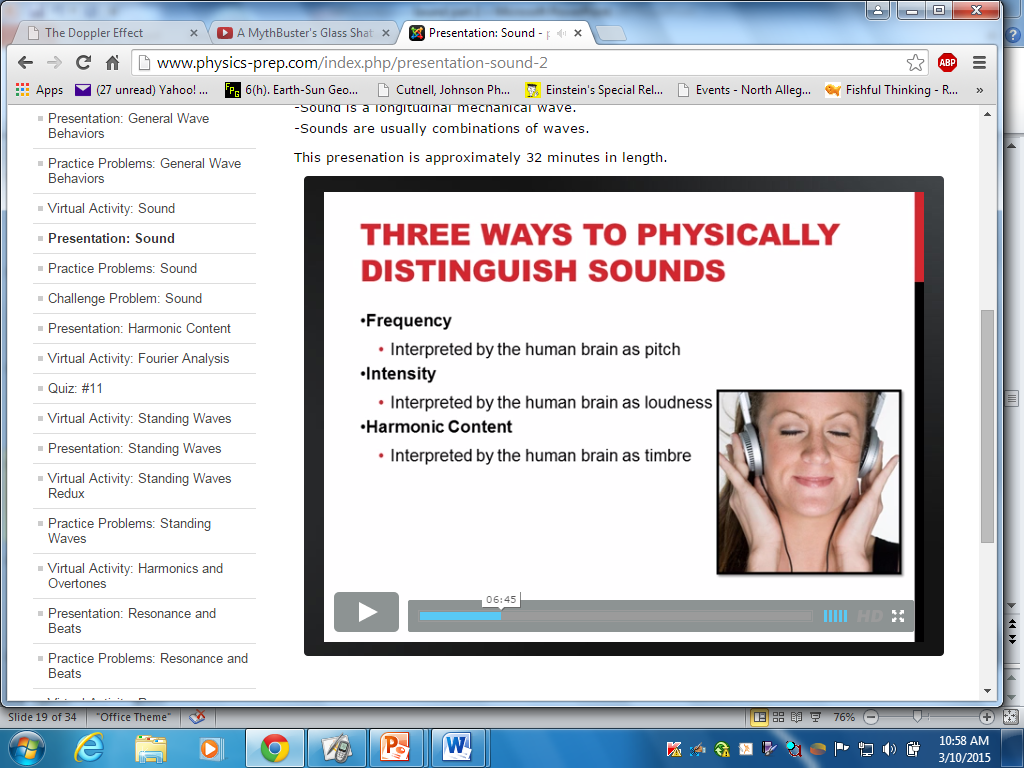 Frequency 
– Interpreted by the brain as pitch

Intensity 
– Interpreted by the brain as loudness
Note: intensity is a physical measurement of any wave but loudness is the interpretation of the brain. Volume does not go up in a linear way. 

Harmonic content 
- Interpreted by the brain as timbre (layering of frequencies)
Human Hearing
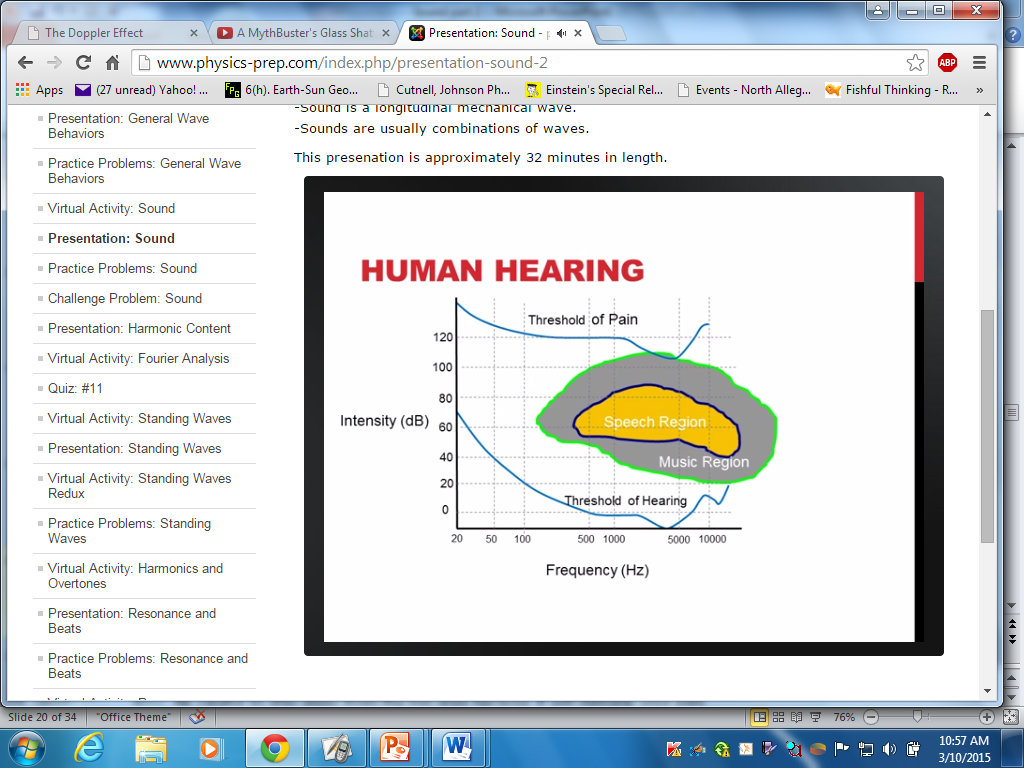 SS 8:29
[Speaker Notes: When is it we can hear sounds, and when will those sounds cause pain? 
Be careful to stay away from the top area because it will damage your ears. 
Most of human life is I the middle. Music region is bigger than the speech region.]
Dilution of Sound on the Inverse Square
How does Energy relate to Amplitude?
At a distance R the amplitude is A, but at a distance 2R the A is 4 times greater, an at 3R the amplitude is 9 times greater. The energy gets spread such E is proportional to A2. 
How does energy relate to linear density? 
E is proportional to 1/(m/L)
How does the Intensity relate to radius?
I is proportional to 1/R2
Why? Because as you move away from R to 2R you have to spread that energy from Area at R out over 4 times the area.
How do you Calculate Intensity?
Intensity is the Energy per time traveling through a particular area. Energy takes time to travel. If you wait twice as long, then twice as much energy goes through that area, but this doesn’t double the intensity, just means more energy. So we want the rate at which energy goes through, or changes with time. That quantity is called what??
Power !
Formula:
Intensity = Power/Area =E/(t x Area)
Units?
W/m2
Sound doesn’t travel in circles like water waves, it travels in spheres, so the area is 4πr2
The further away you go, the quieter it gets.
Range of Intensity:
Sound has a cool range. 
I for pain/bleeding from ears = 10 W/m2

But the faintest sound is defined as Io           
and Io equals 1 x 10-12 W/m2

This number is not fundamental by any means. 
At this intensity, the molecules vibrate at less than 1 width per molecule.
I where stuff starts to break inside your ear is 1000W/m2
Notice!
The range is not 1 to 5 but 10-12 to 10 W!!
10,000,000,000,000  - 1013 power!
(Almost a quadtrillion - One thousand million million, 1015)
That a huge range that we can hear.

Too big….
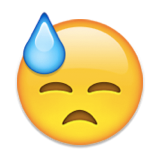 So we made up a measurement of “Intensity Level” called Bells
Intensity Level, β, measured in dB.
β = (10dB) log (I/I0) 

I = Io10(β/10)
The factor of 10 multiplying the logarithm makes it decibels instead of Bels, and is included because about 1 decibel is the just noticeable difference (JND) in sound intensity for the normal human ear. 
If the new intensity level increases by 10 dB, the new sound seems approximately twice as loud as the original sound.
Decibels provide a relative measure of sound intensity. 
The unit is based on powers of 10 to give a manageable range of numbers to encompass the wide range of the human hearing response, from the standard threshold of hearing at 1000 Hz to the threshold of pain at some ten trillion times that intensity.
Another consideration which prompts the use of powers of 10 for sound measurement is the rule of thumb for loudness: it takes about 10 times the intensity to sound twice as loud.
[Speaker Notes: Phon = ear sensitivity curve]
Table of Thresholds of Hearing
Hearing threshold	   0 dB                          1 x 10-12 W/m2
Leaves fluttering	   10-20 dB                  1 x 10-11 W/m2
Whisper in an ear	30 dB	                          1 x 10-10 W/m2
Normal speech conversation 	65 dB	   3.2 x 10-6 W/m2
Cars/vehicles for a close observer 80dB 1 x 10-4 W/m2
Car without muffler     100 dB                   1 x 10-2 W/m2
Live rock concert   120   dB                          1  W/m2
Airplane taking-off for close observer	120 dB	
Pain threshold	         130	 dB                       10 W/m2
Rules for Logs
Log Rules: 
1) logb(mn) = logb(m) + logb(n) 
2) logb(m/n) = logb(m) – logb(n) 
3) logb(mn) = n · logb(m)
Doppler Effect
http://www.kettering.edu/~drussell/Demos/doppler/doppler.html 
f’ = f {( v± vo)/(v ± vs)}
Numerator “-” if observer moves away from the source
Denominator “–” if source moves toward
V = speed of sound
Vs = speed of the source 
Vo = speed of the observer
Quiz Review
Anatomy of a wave
Speed of a wave
Compare and contrast types of waves: on a string, pressure, sound, EM
Superposition
Intensity
Intensity level in dB
Doppler